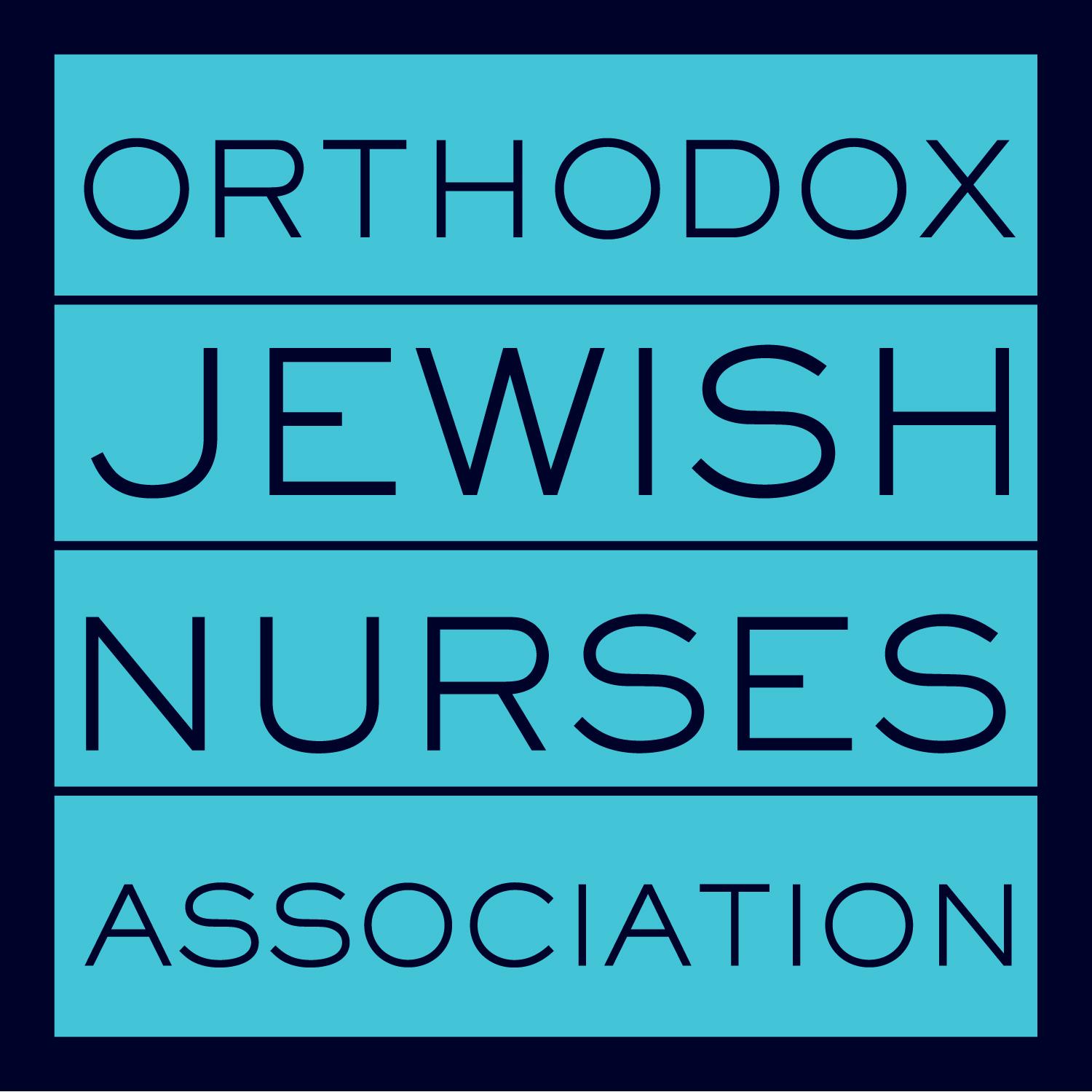 A Year in Review
2018-2019
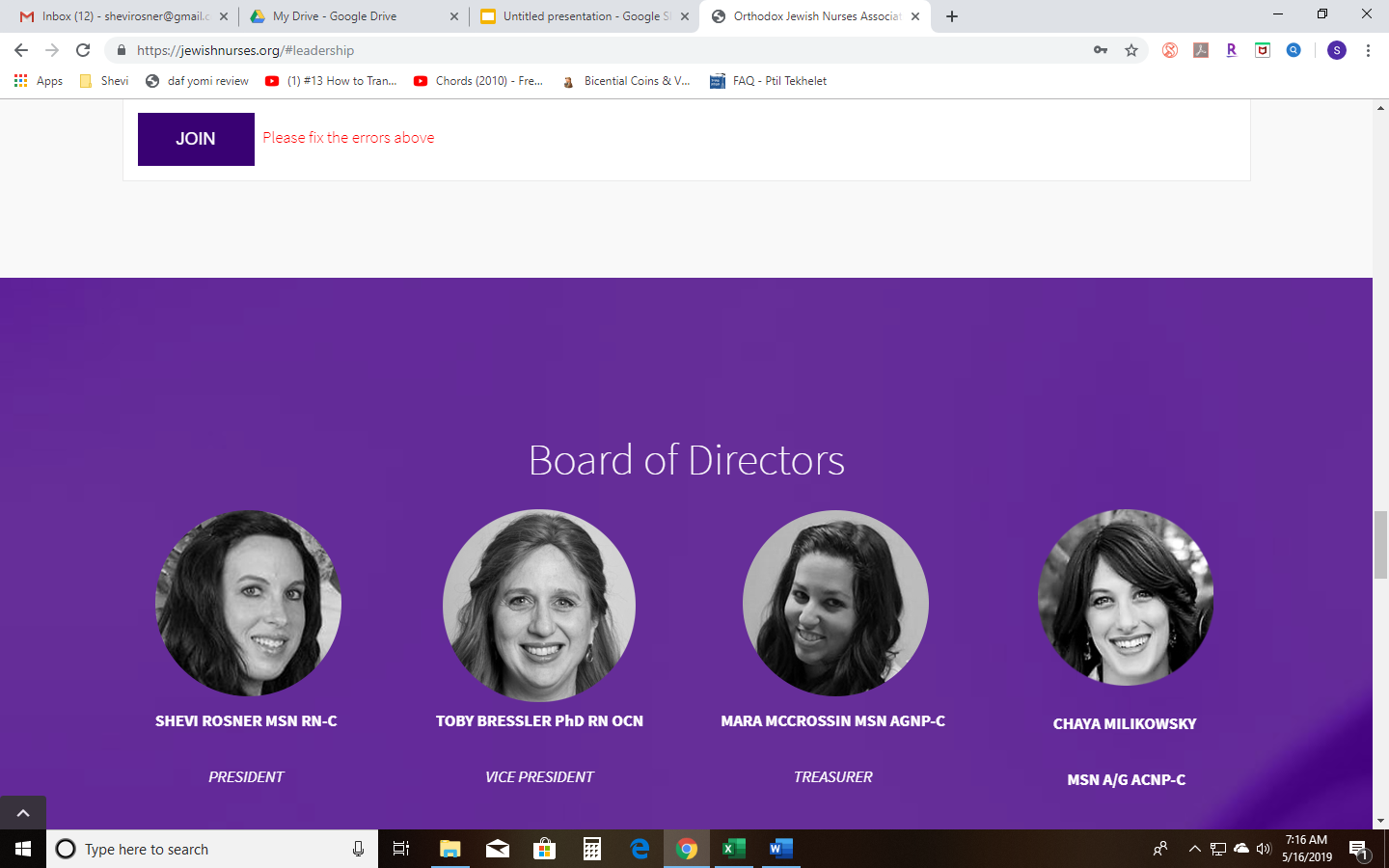 Highlights of the Year
Conferences
New Graduate Events
Mentorship Program
Journals
Chapter Events
Vaccine Education
Membership
Organizational Compliance
2018: Annual Nursing Conference
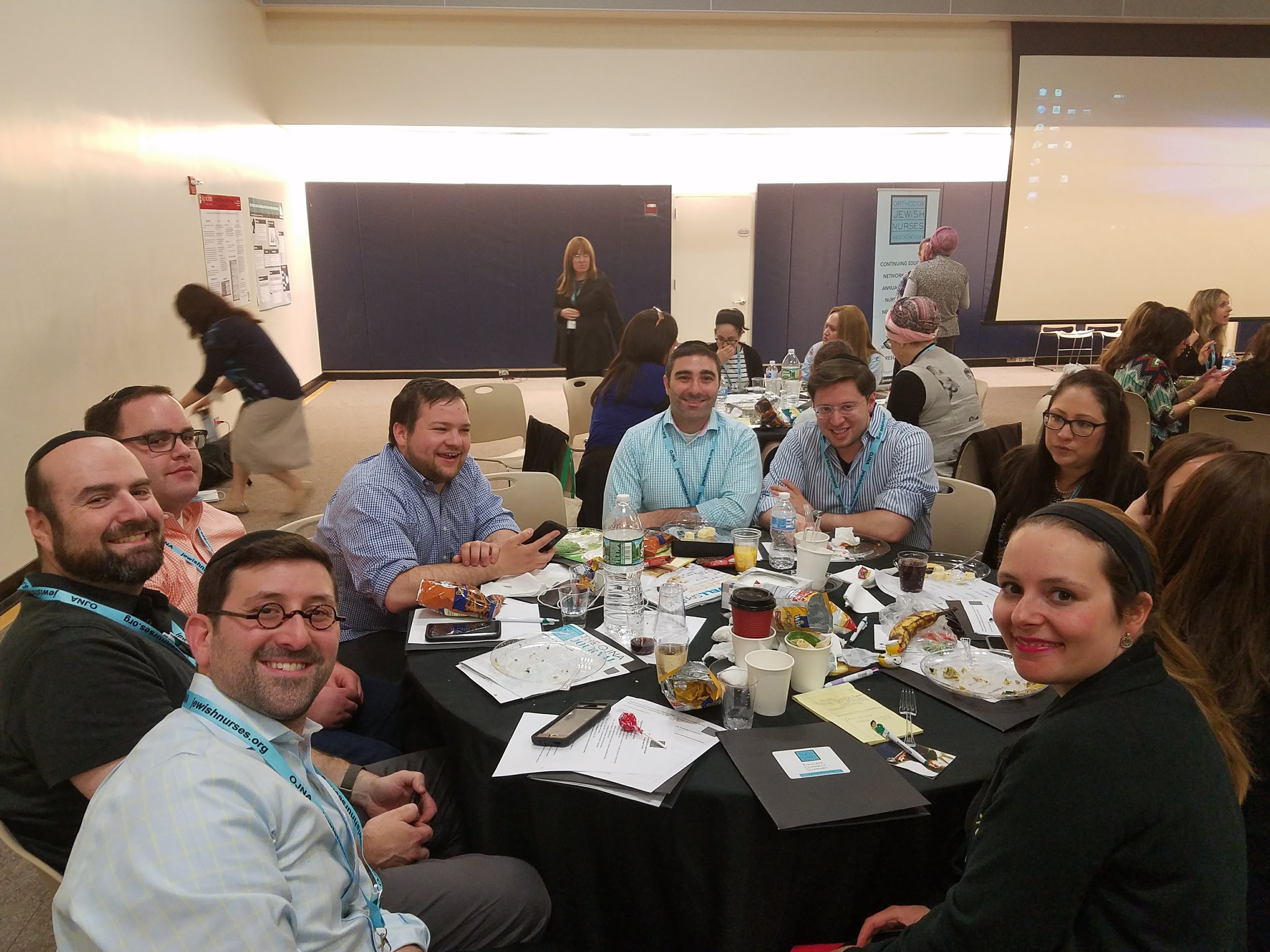 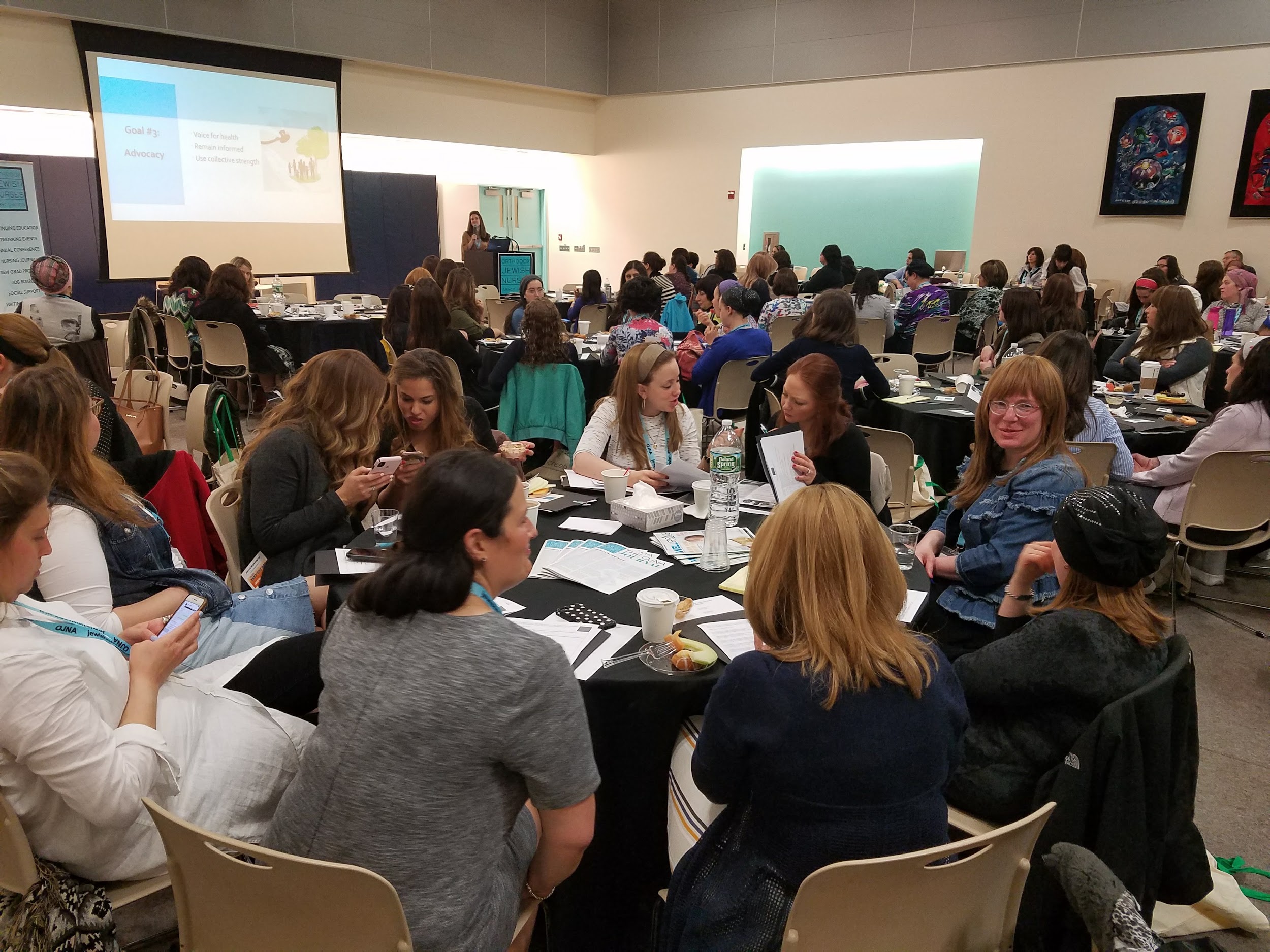 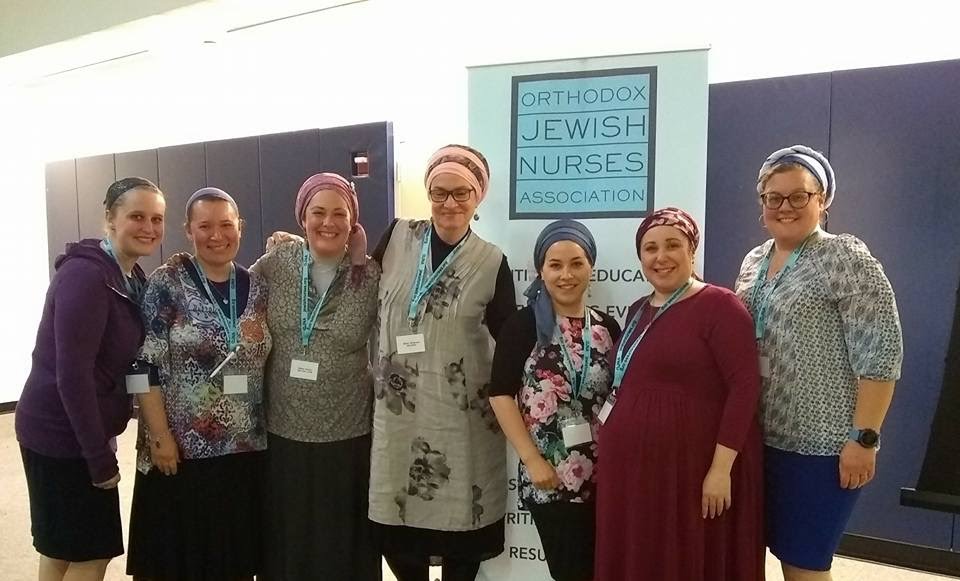 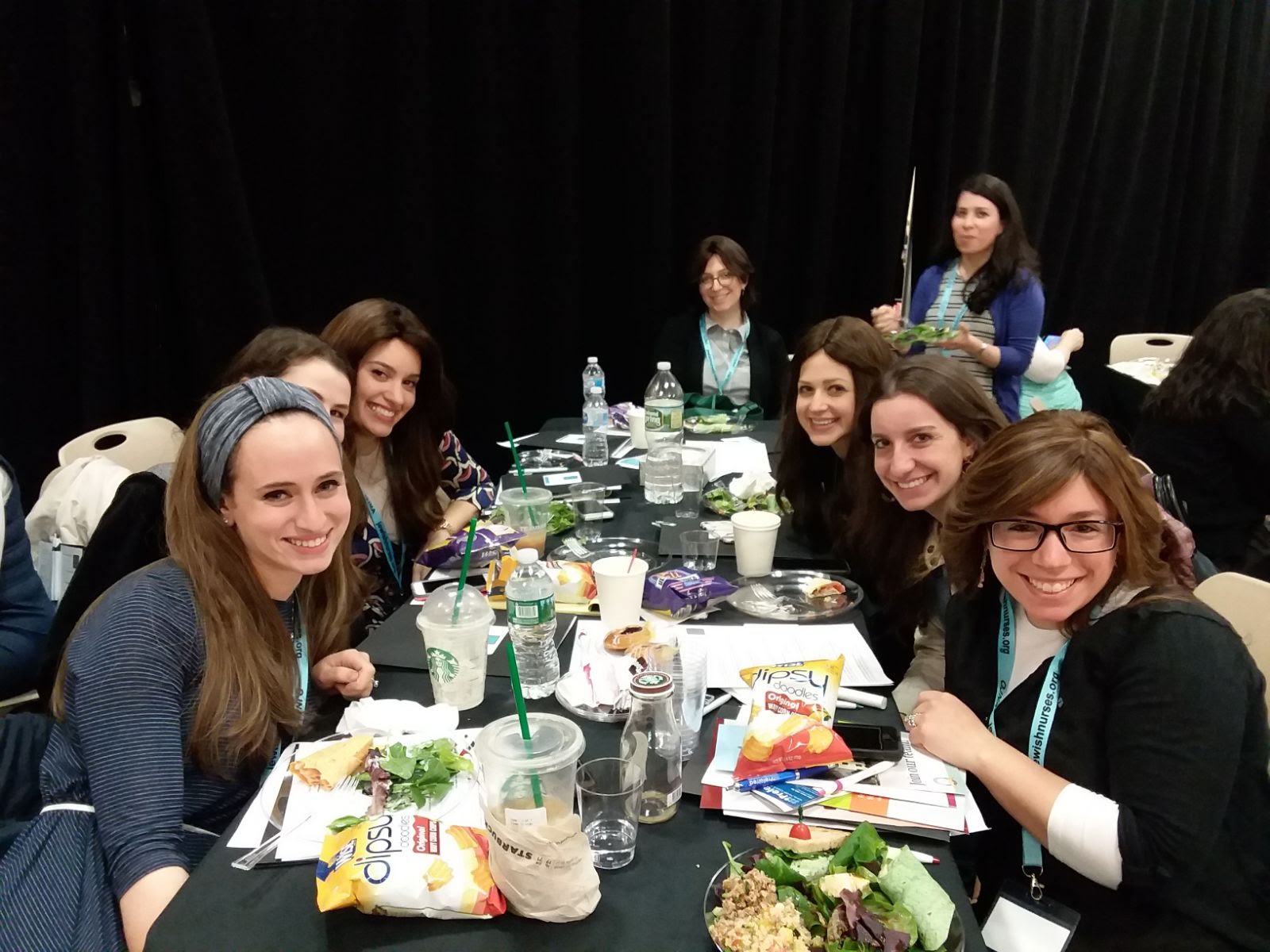 2019: APRN Conference
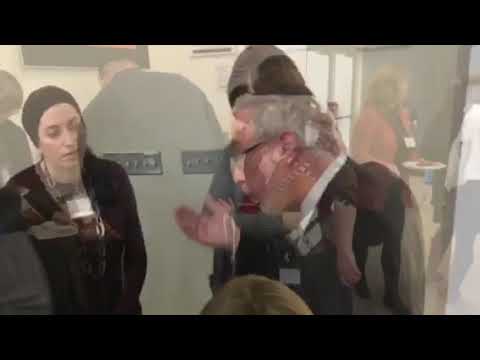 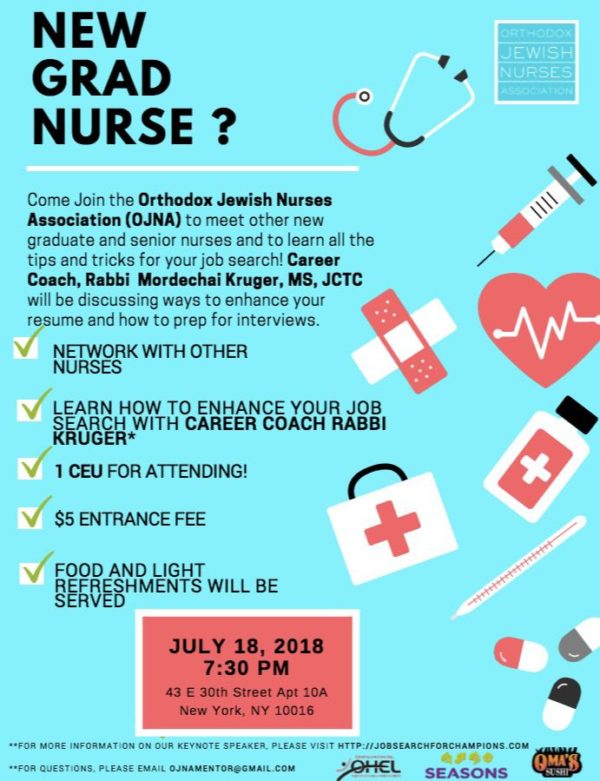 New Graduate Events
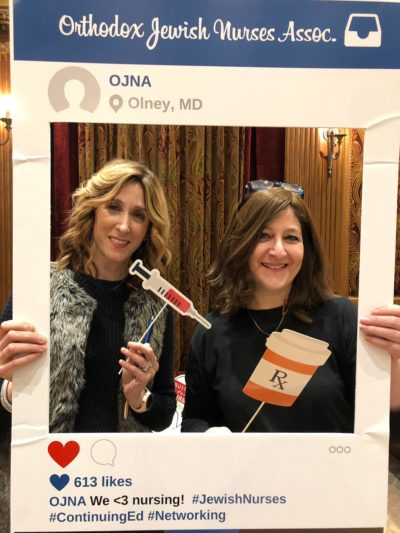 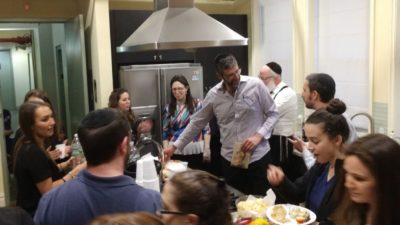 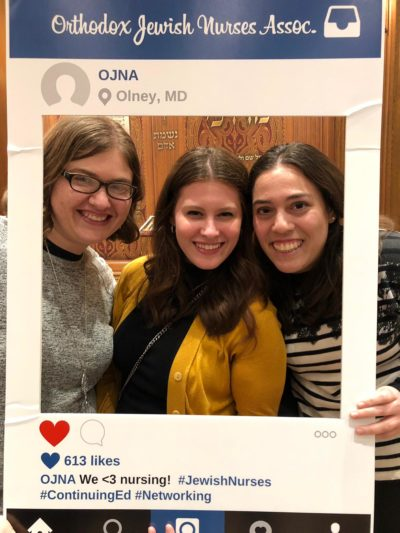 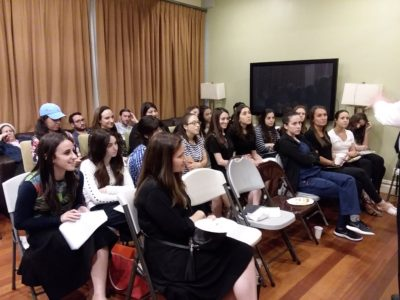 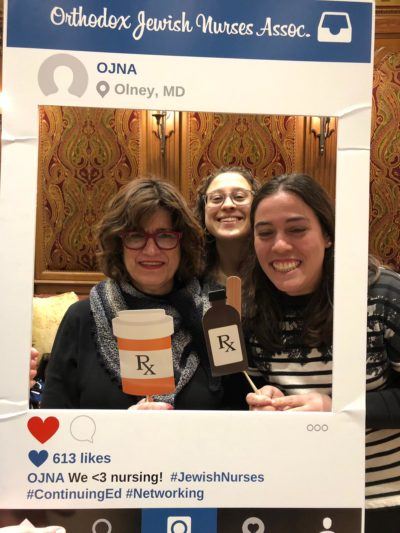 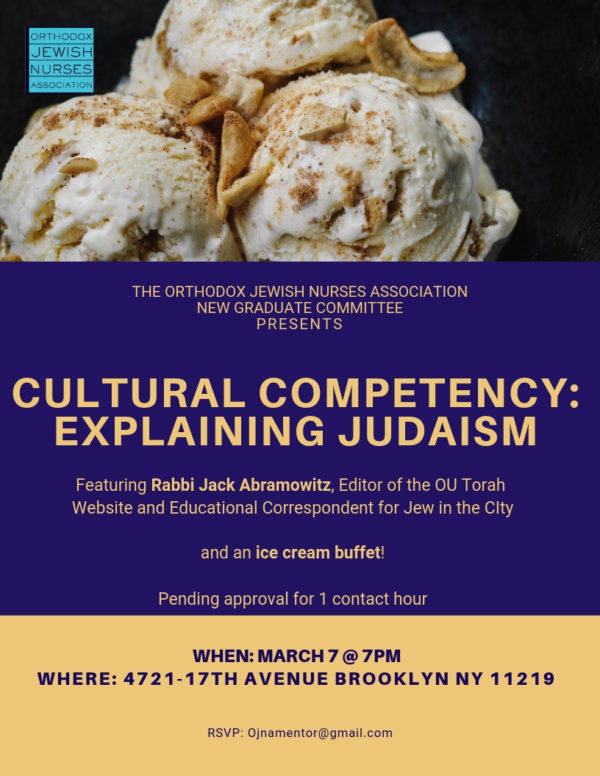 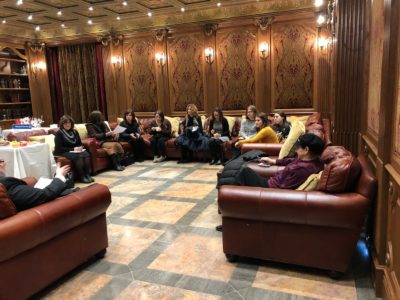 Mentorship Program
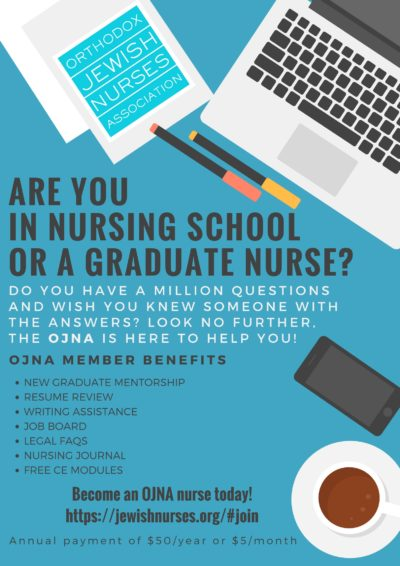 30 new grads paired with mentors

27 resumes reviewed
The OJNA Journal
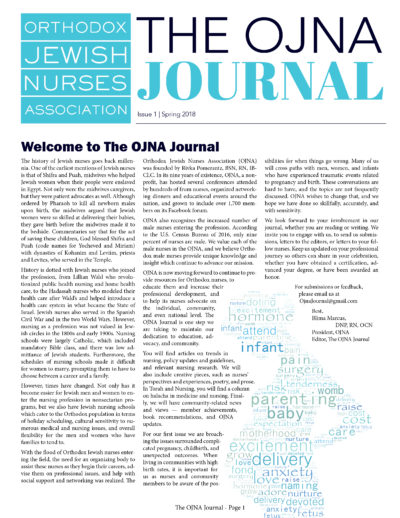 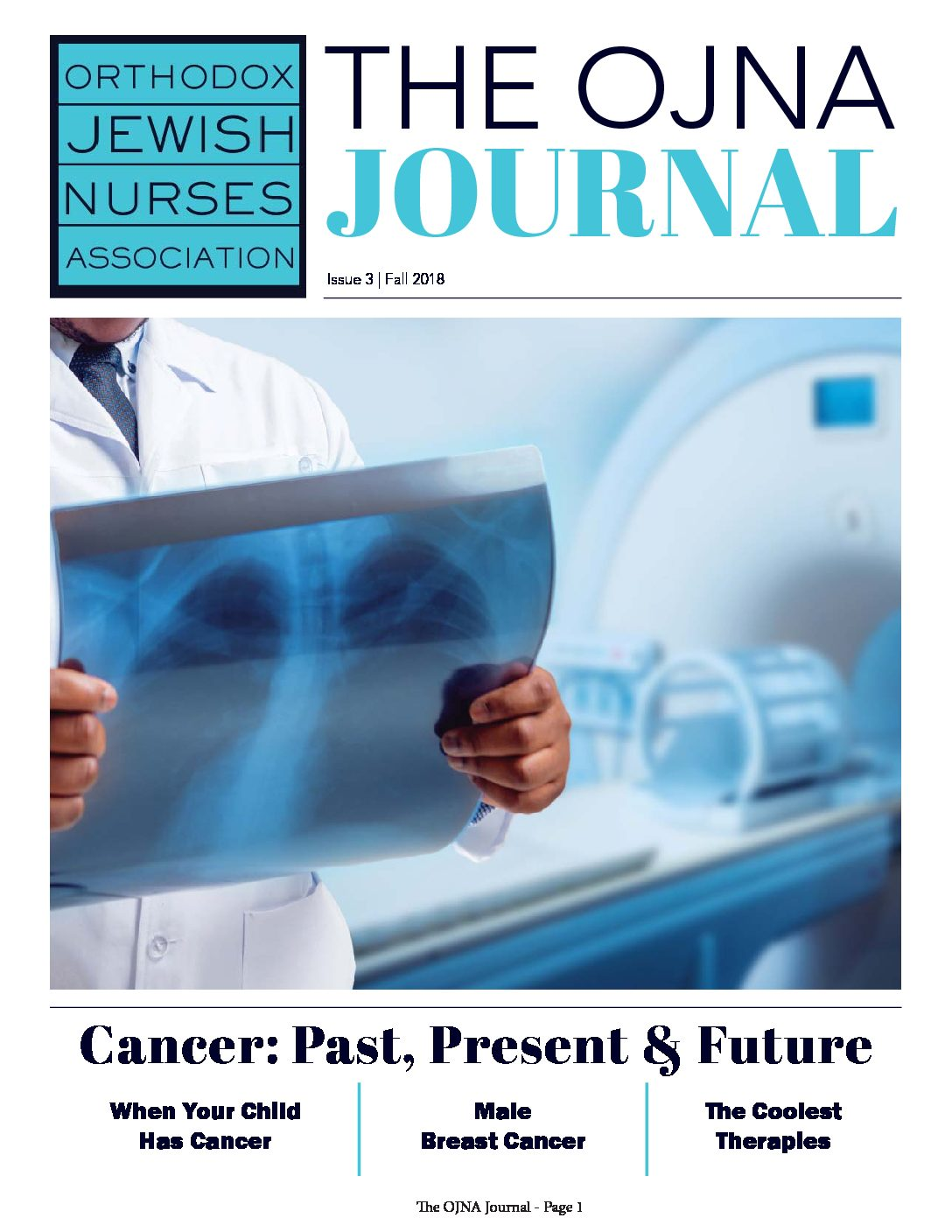 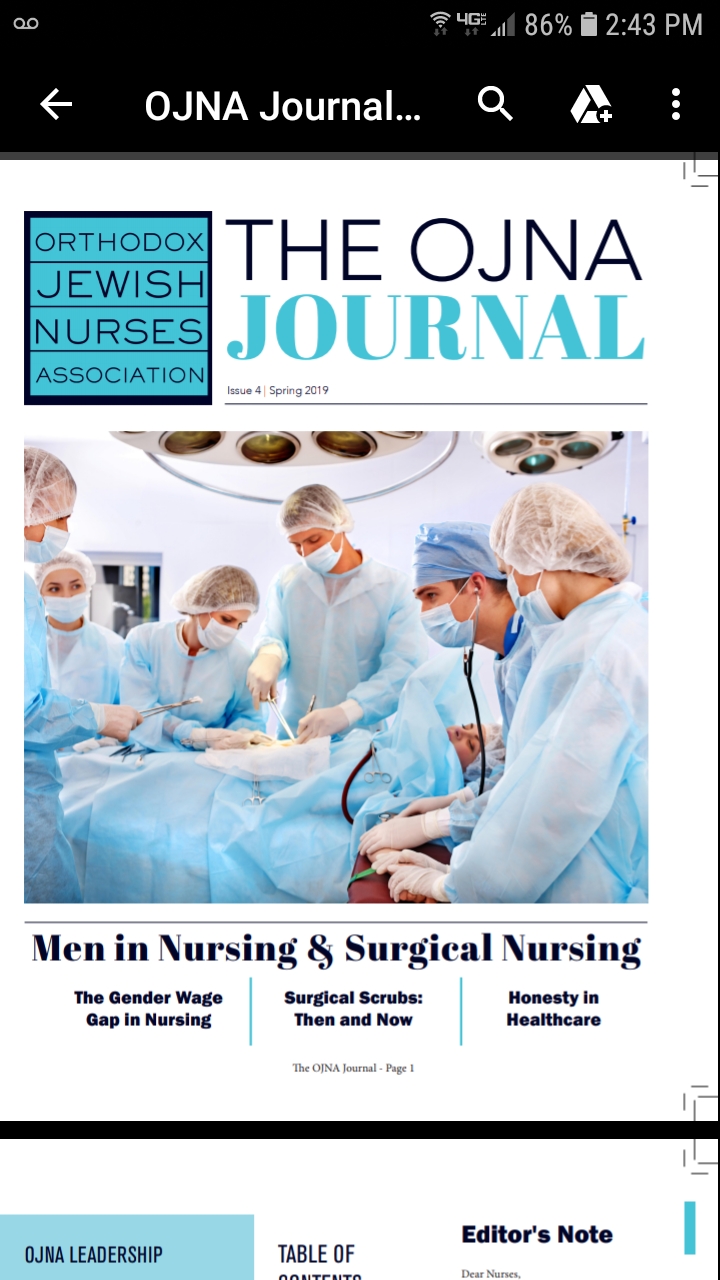 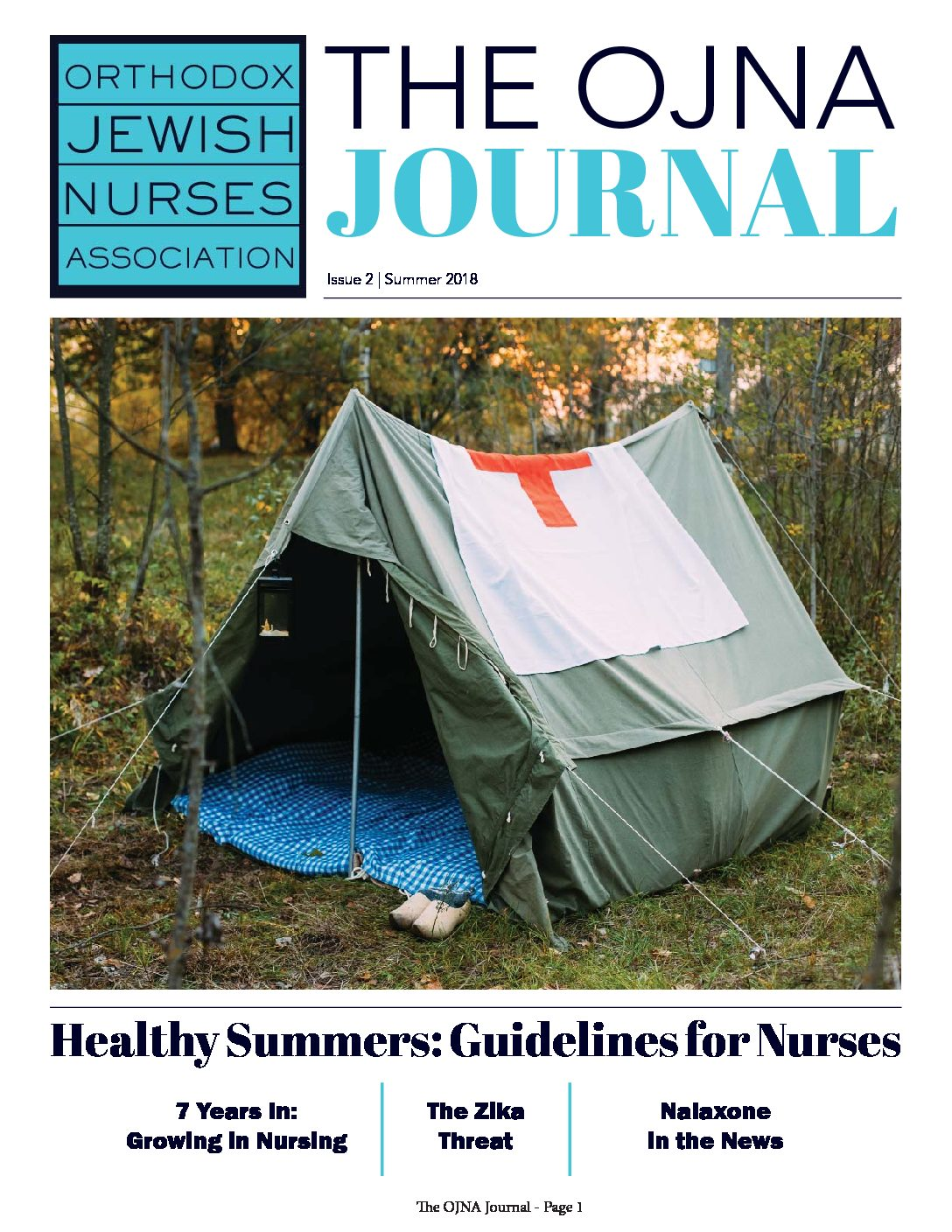 Chapter Events
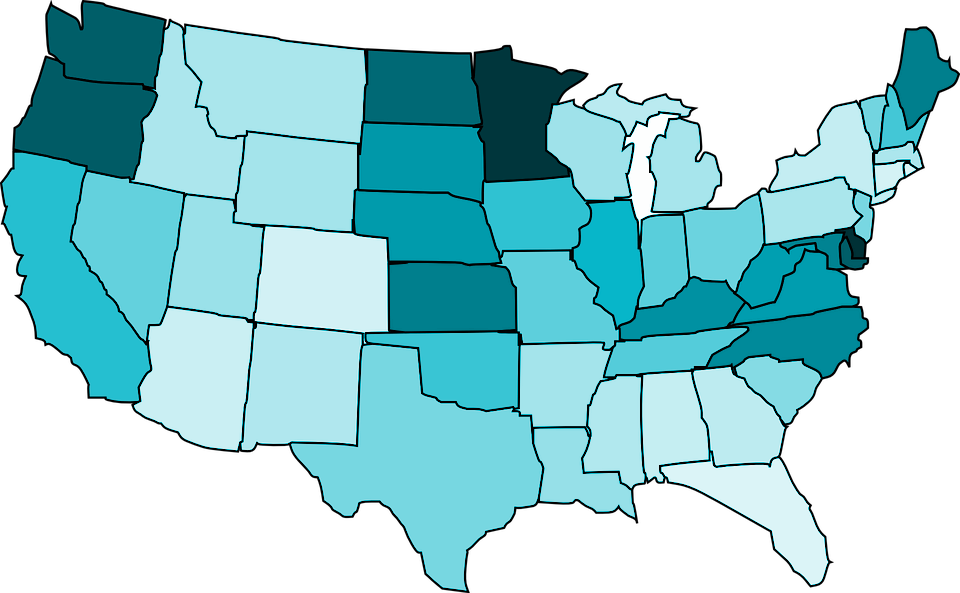 Miami, FL

Ft Lauderdale, FL

Cleveland, OH

Detroit, MI

Silver Spring, MD

Pittsburgh, PA

Chicago, IL

California - event soon!
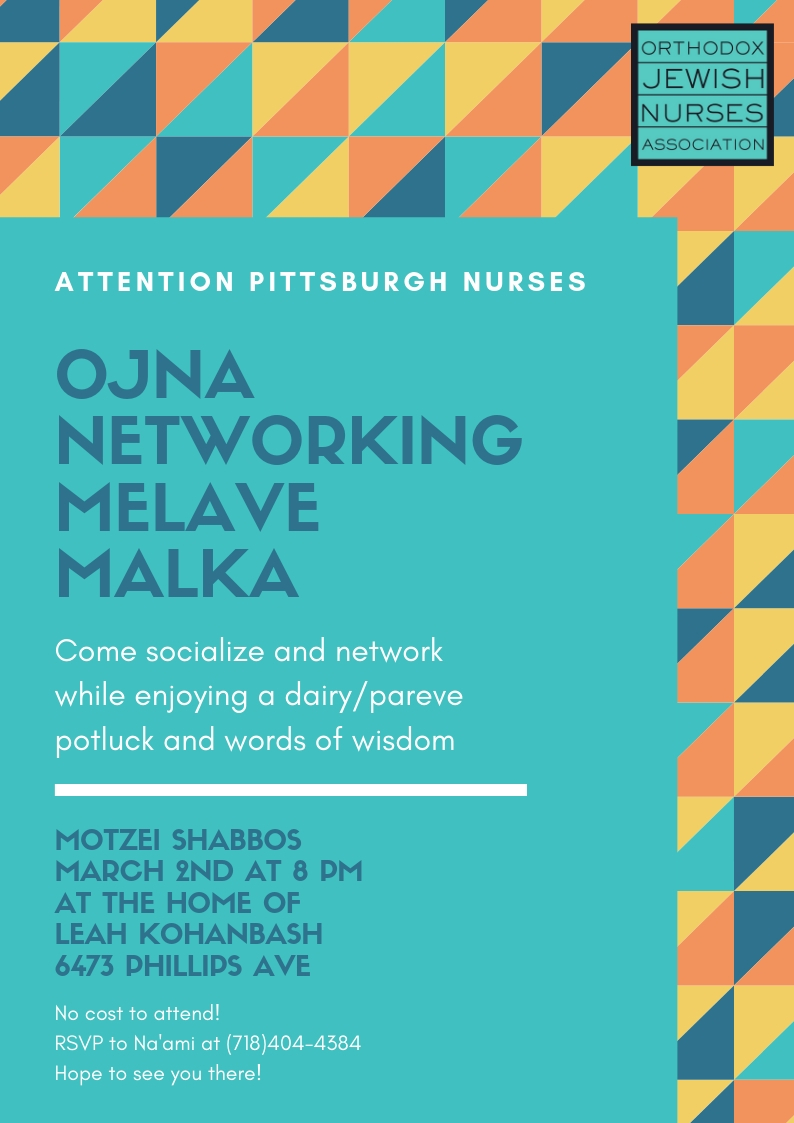 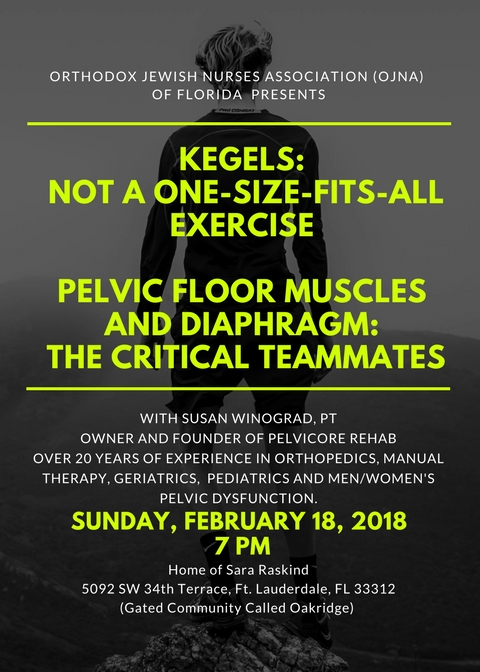 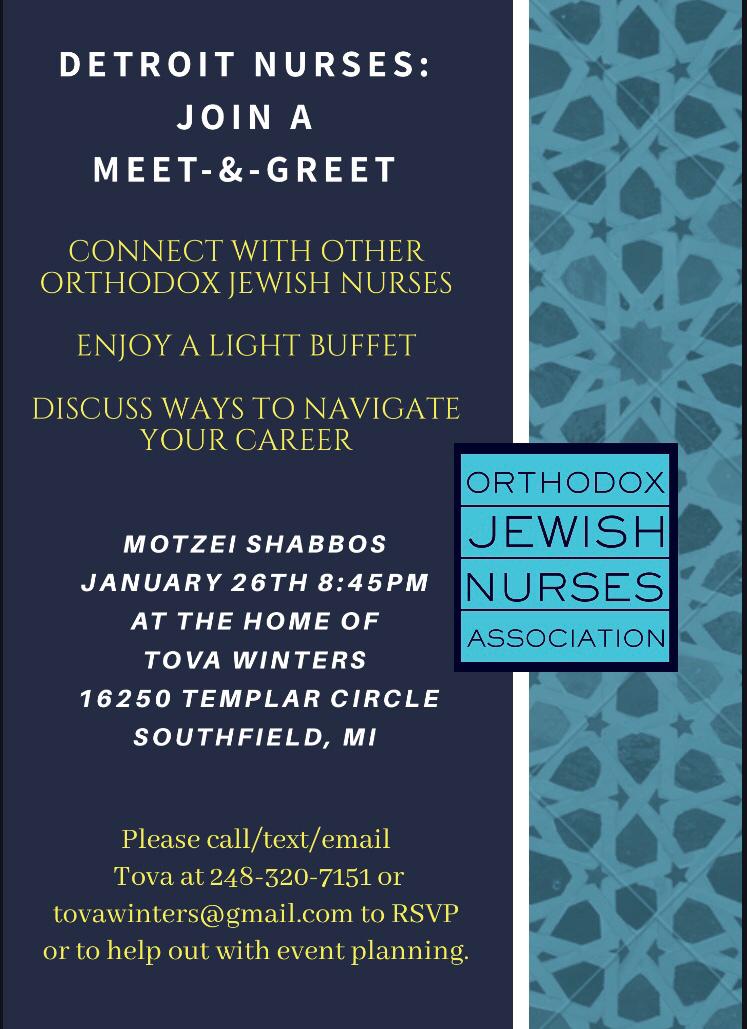 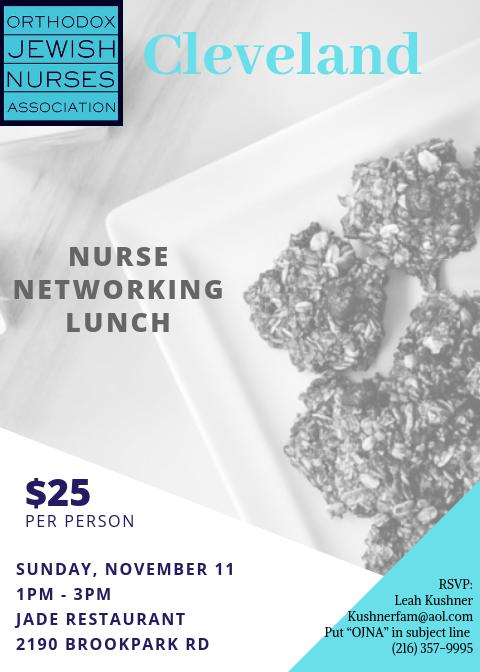 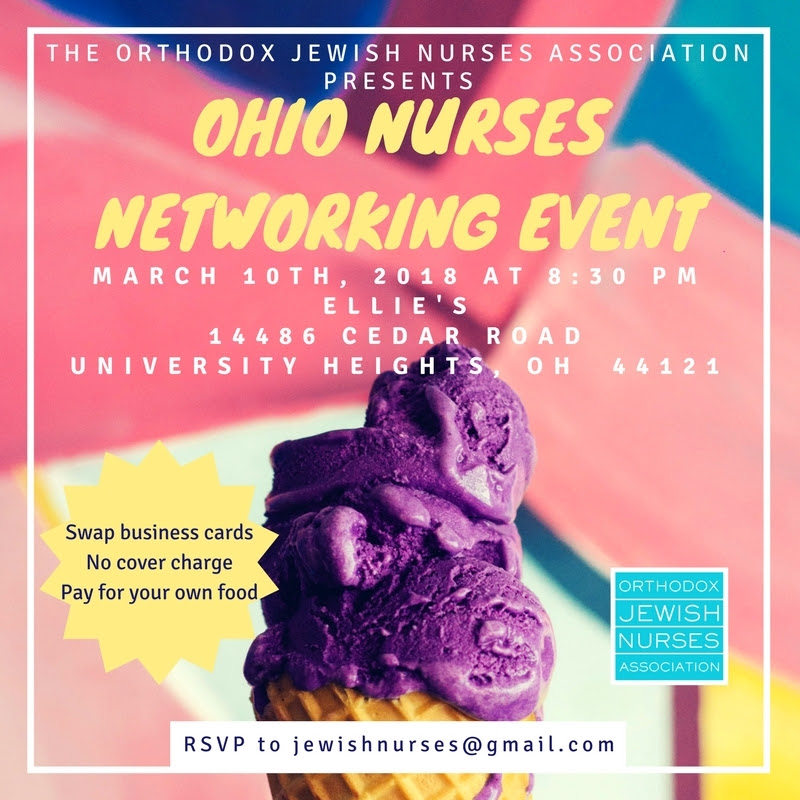 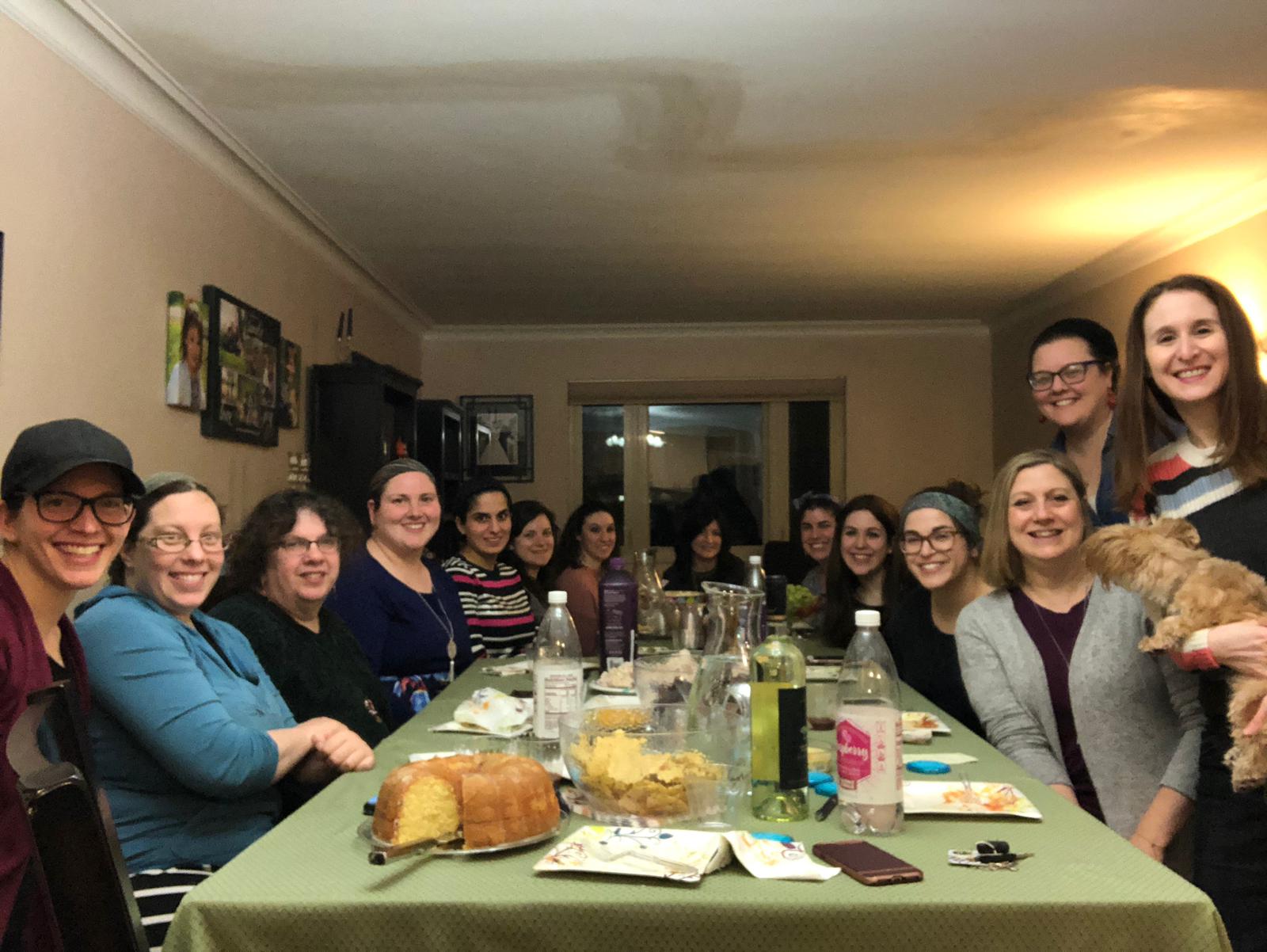 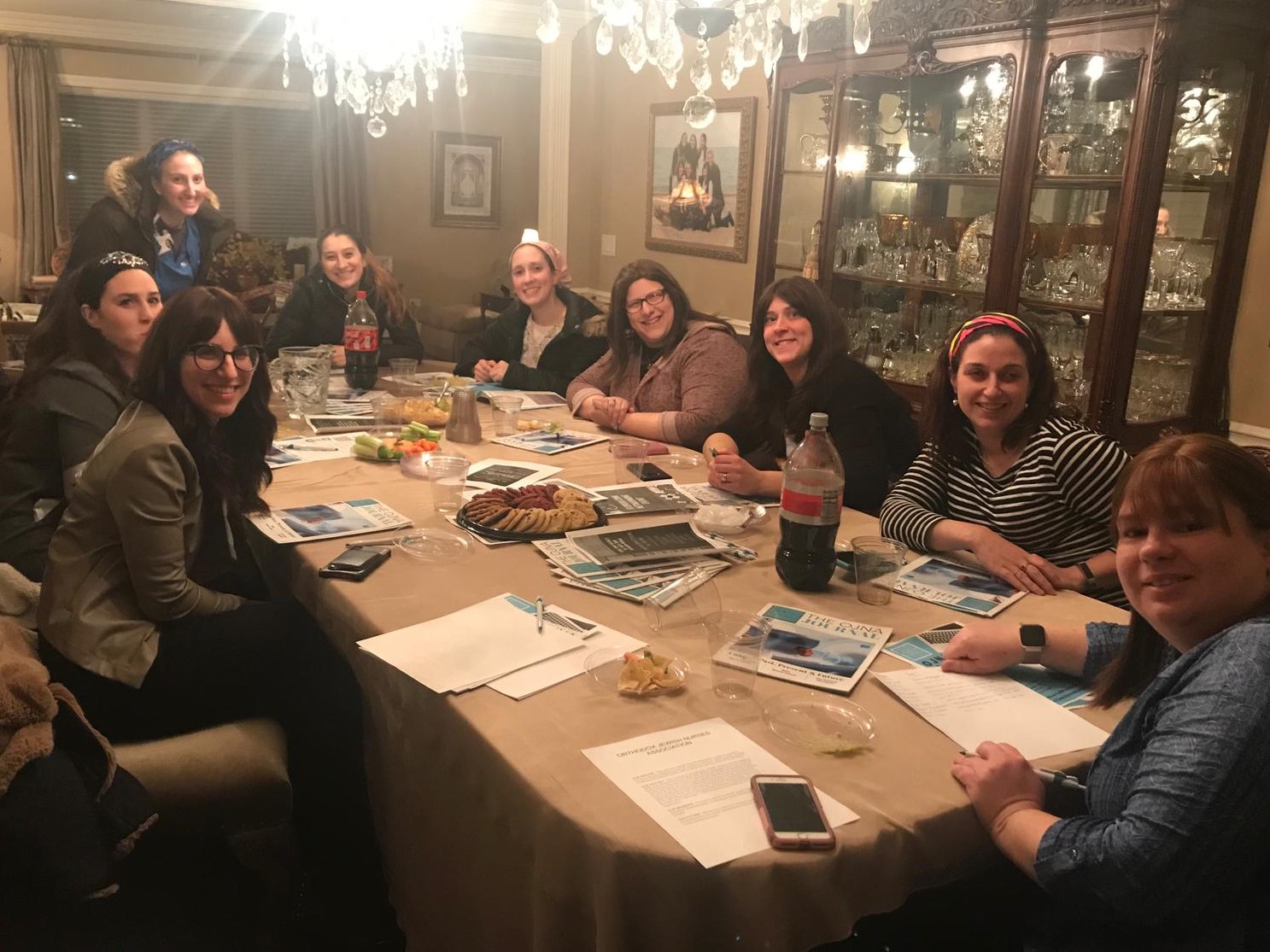 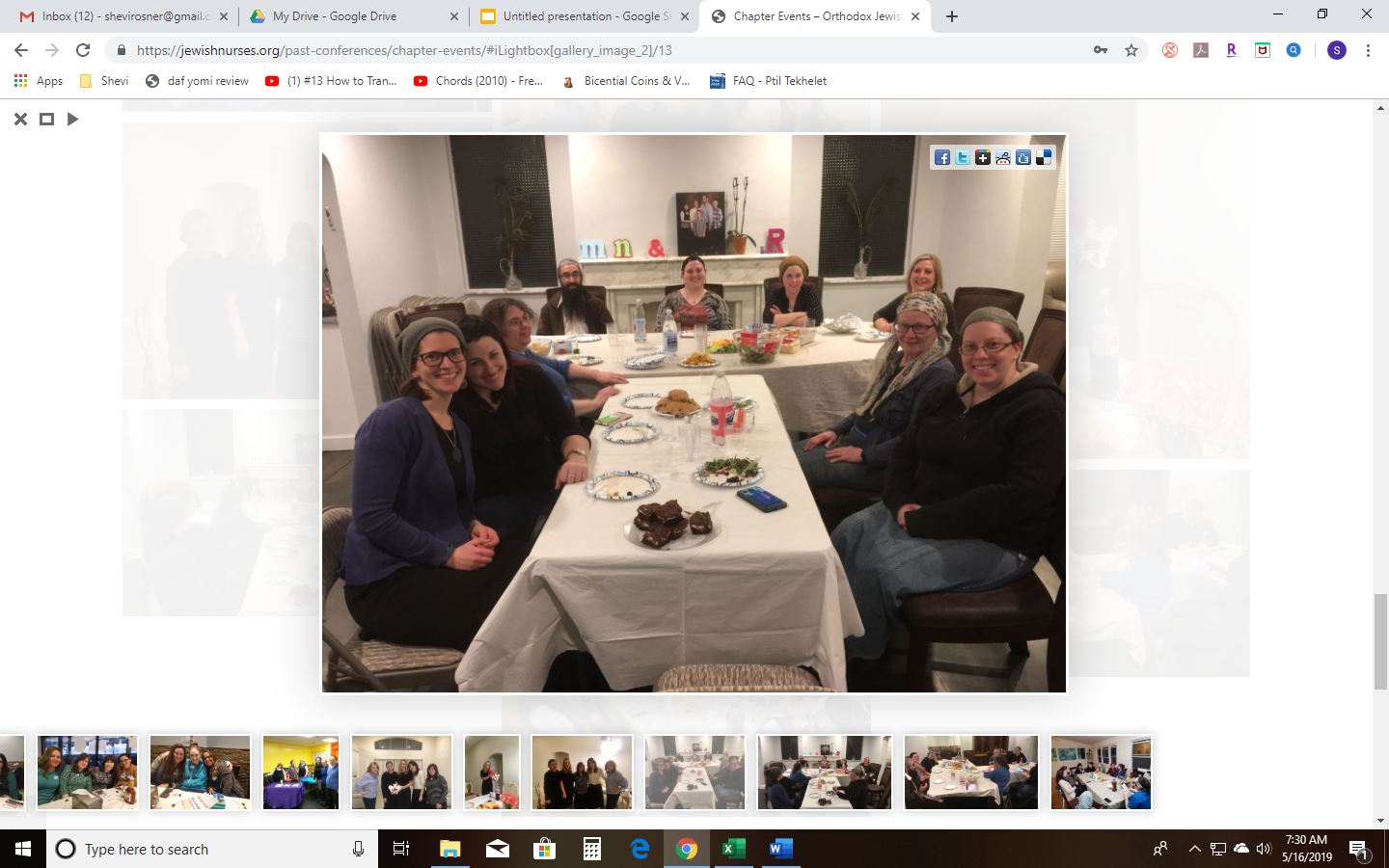 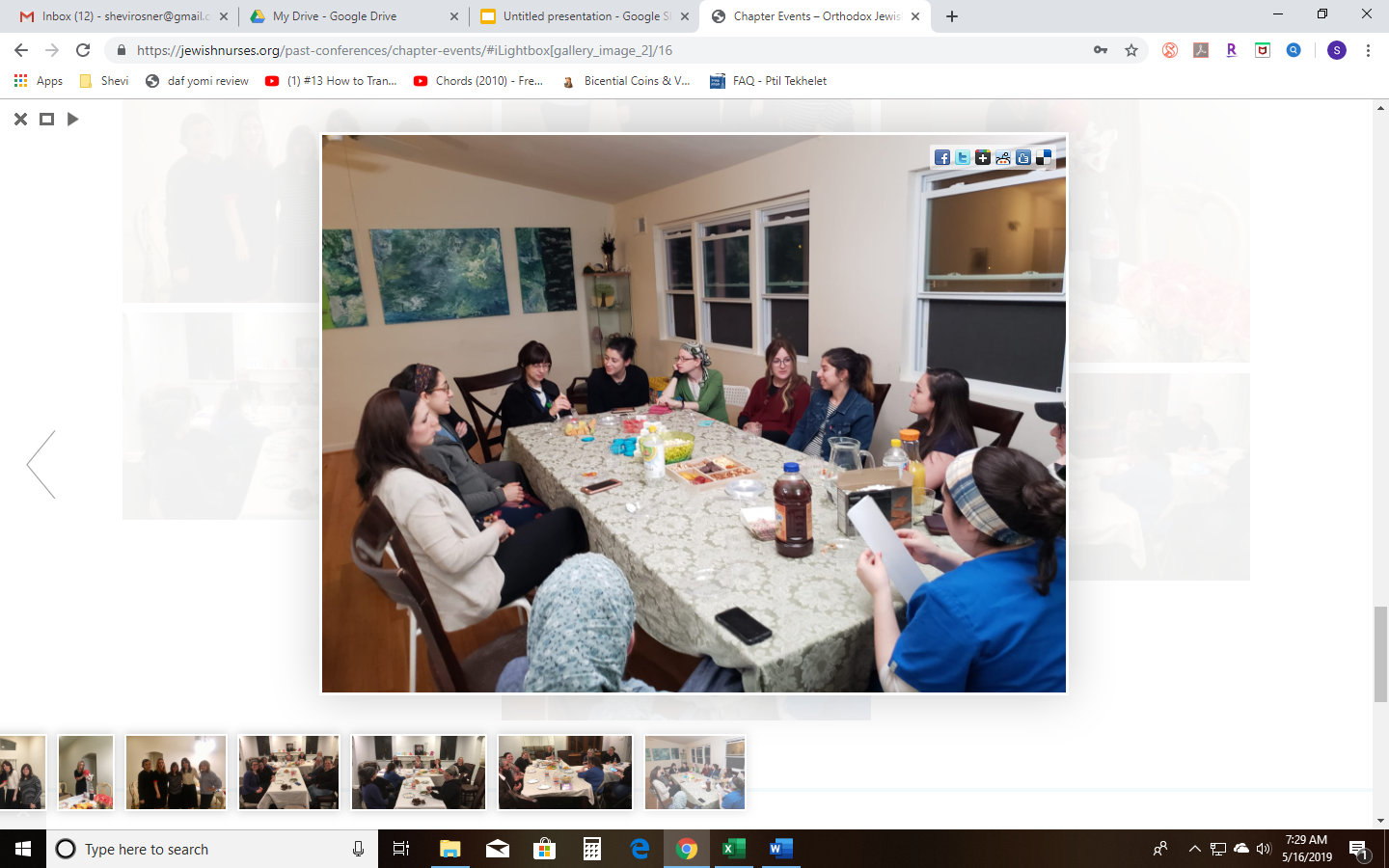 Vaccine Education
Informational powerpoint for nursing education
Intimate in-home education sessions in select communities
Initial development of the PIE pamphlet
Many requests for interviews from news reporters

The vaccine task force now continues its important work under the newly developed EMES Initiative led by former OJNA president Blima Marcus
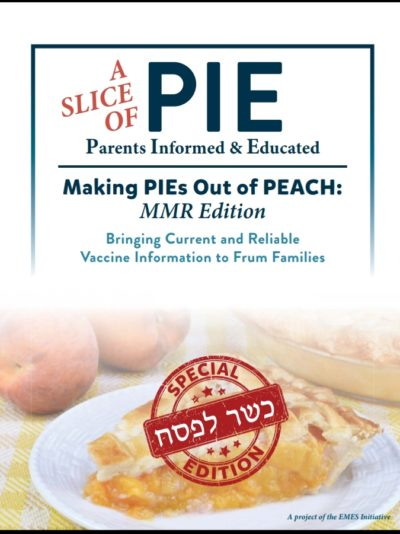 Membership: 
Jewishnurses.org
Tremendous growth over the past year!
From 0 to 231 paying members
Special website content for members only
230+ jobs posted on our job board
Many comments and thank yous sent in via our website
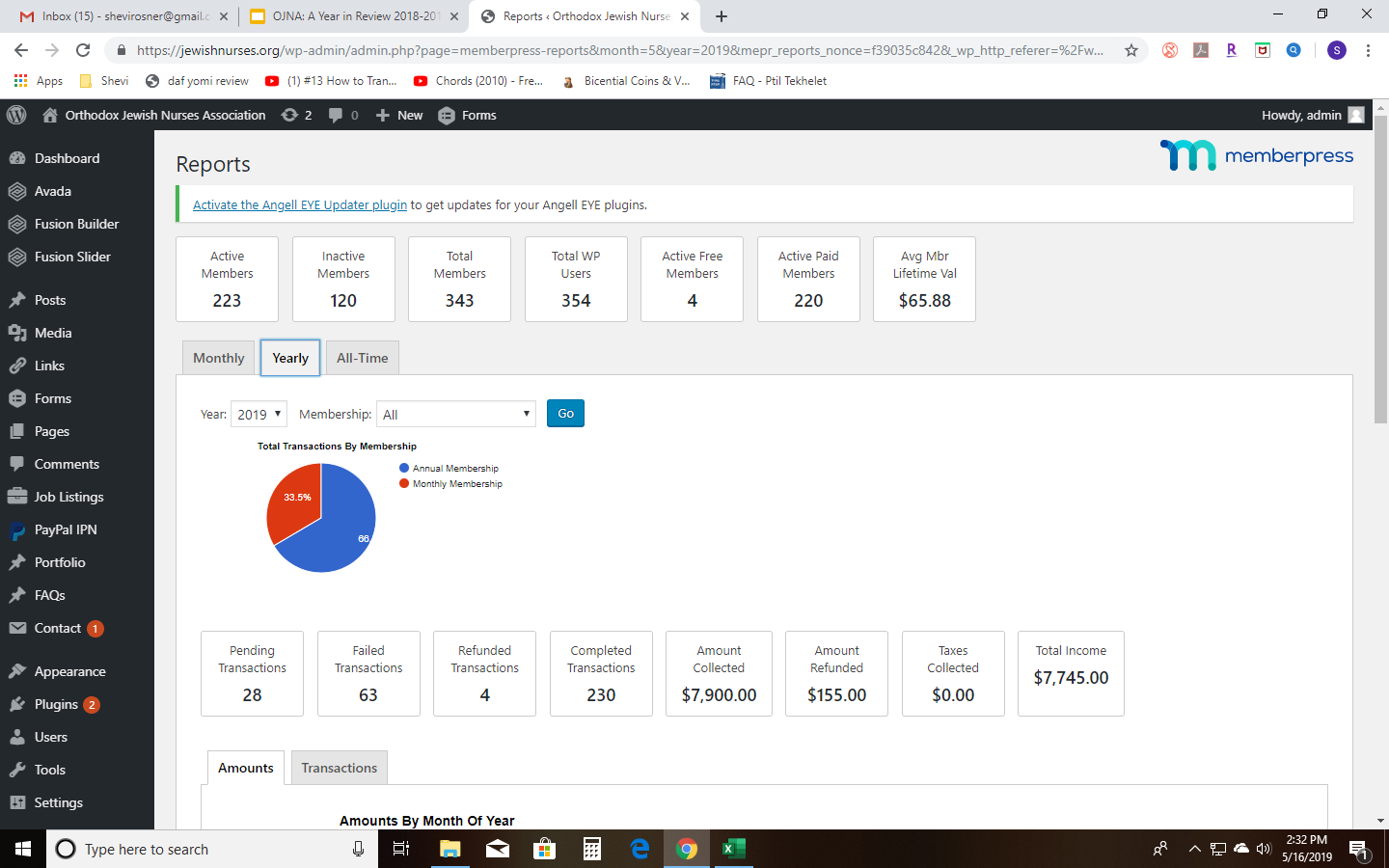 Facebook Forum
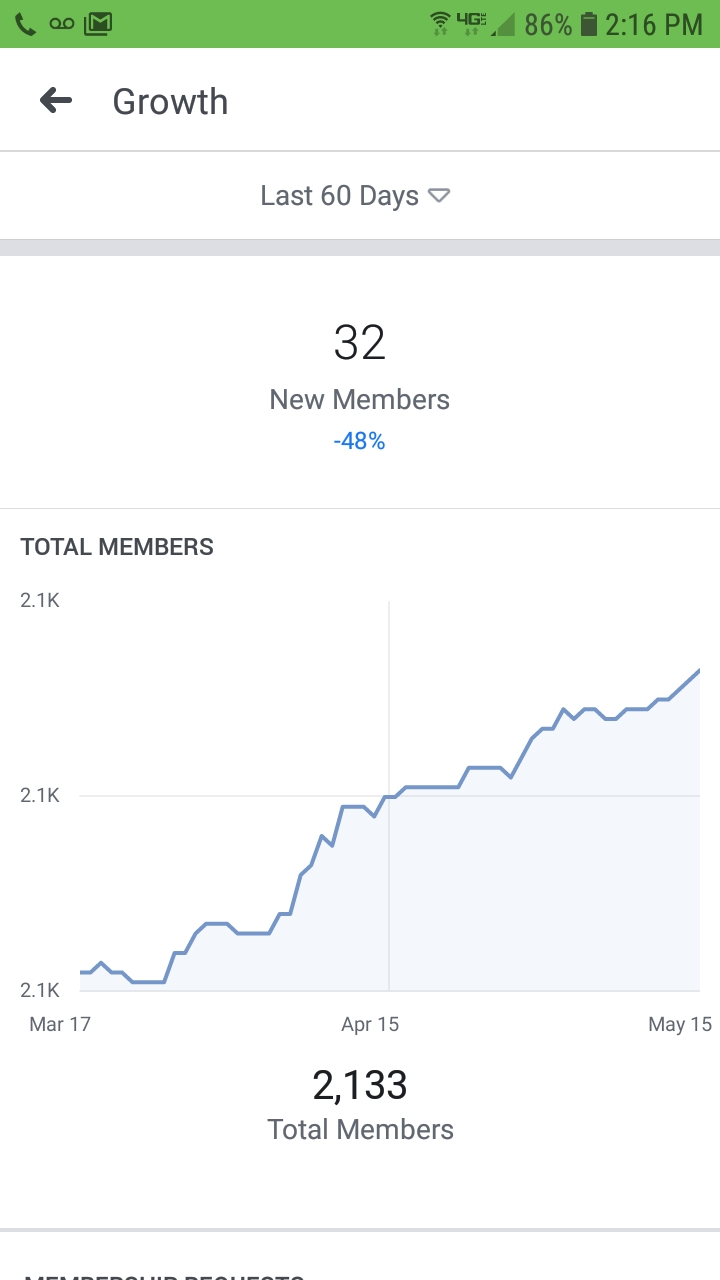 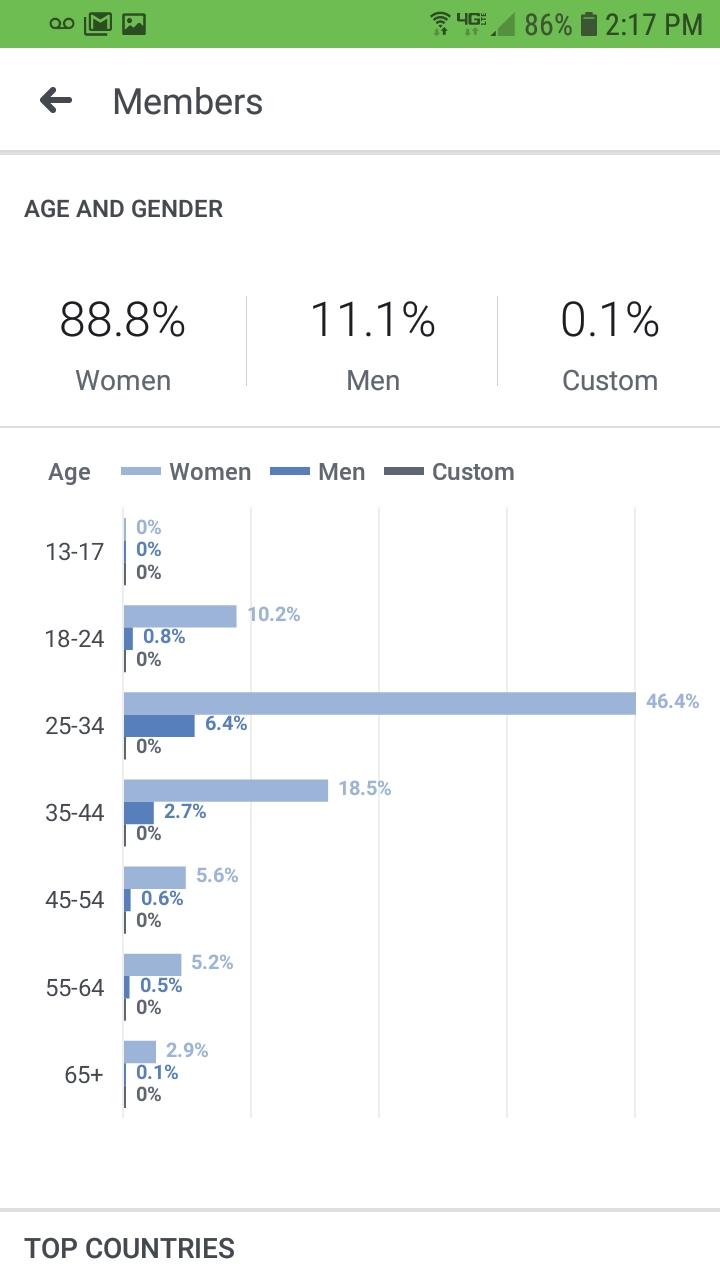 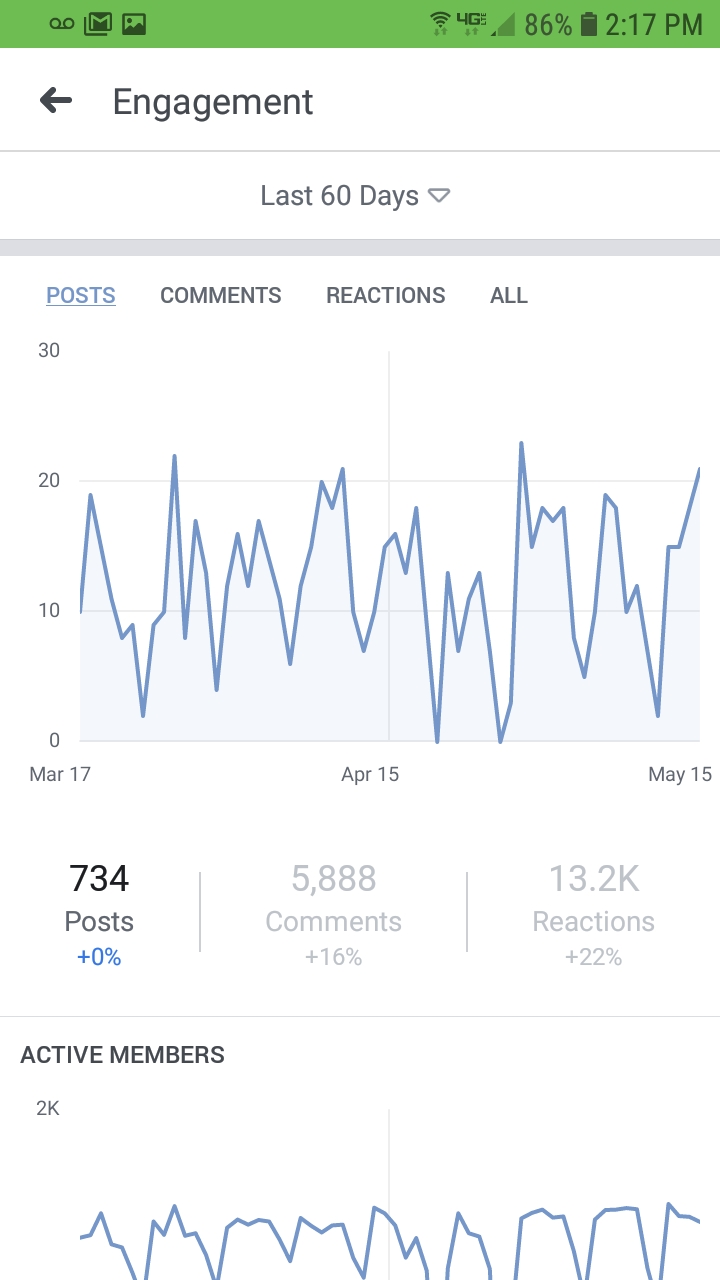 Organizational Compliance
In progress...
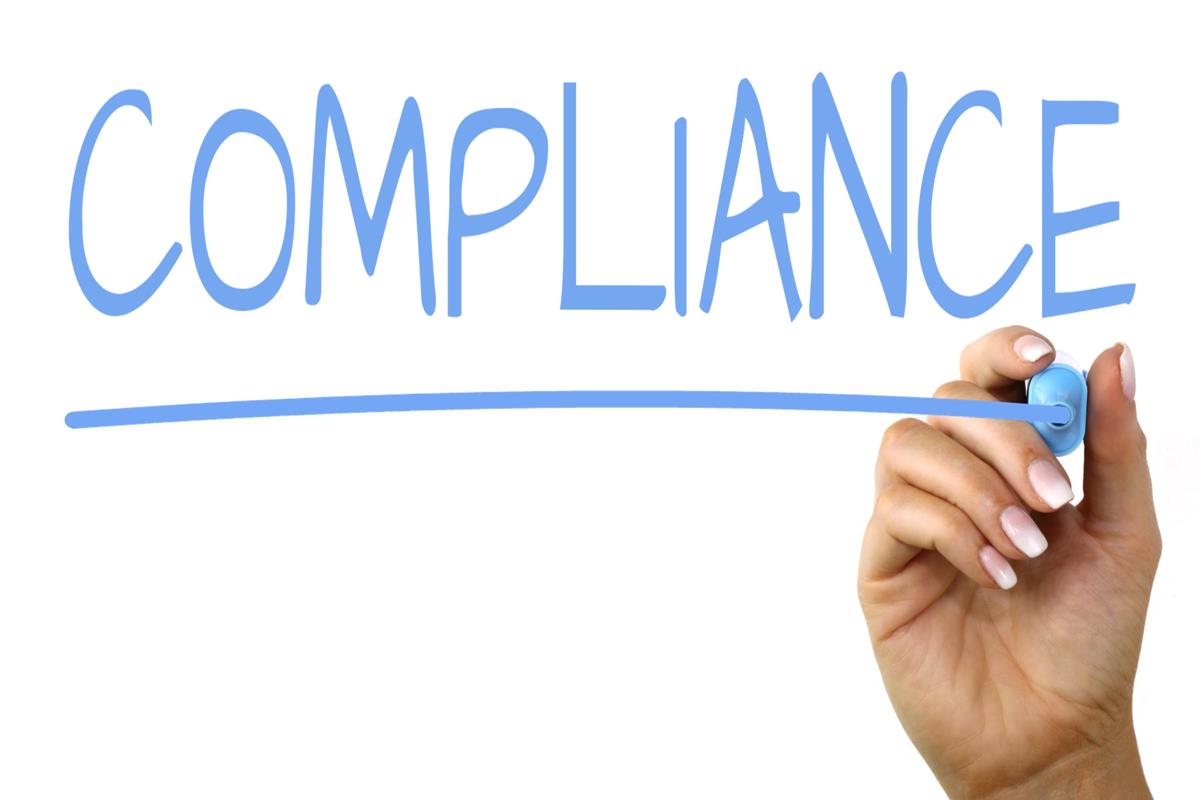 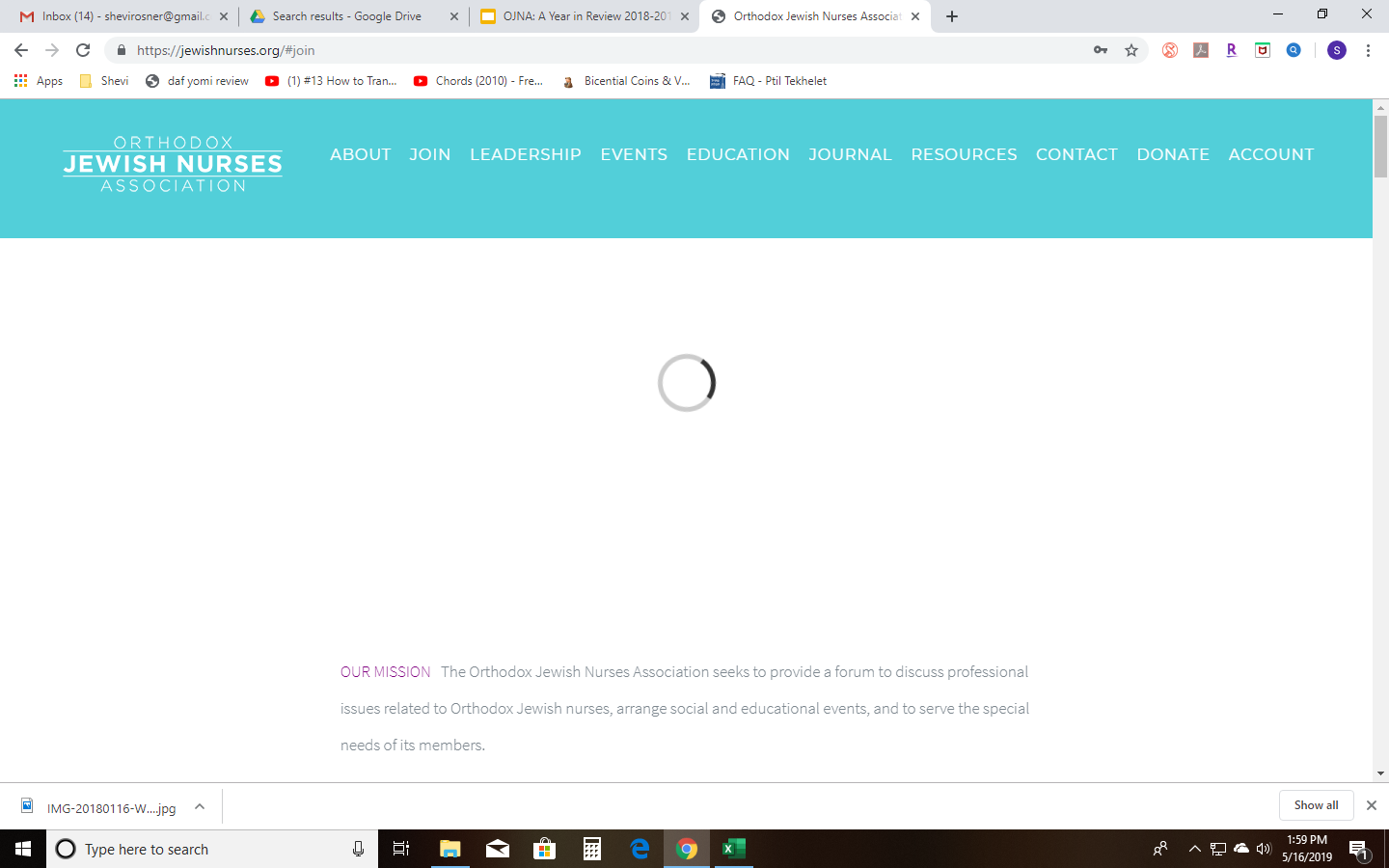 Board members
Conference committee
Journal committee
New grad committee
Resume reviewers
Website designer
Graphic designer
Accountant
Attorneys
Members
Thank you!